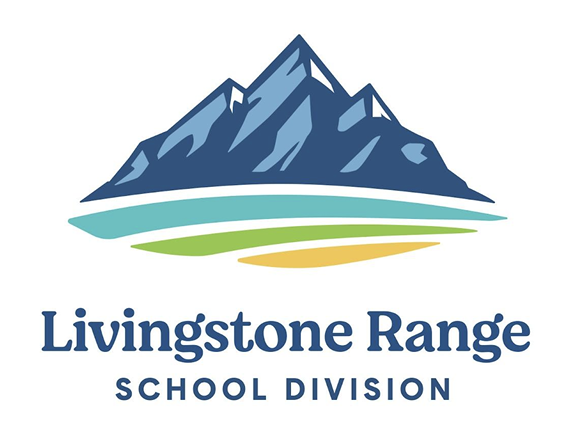 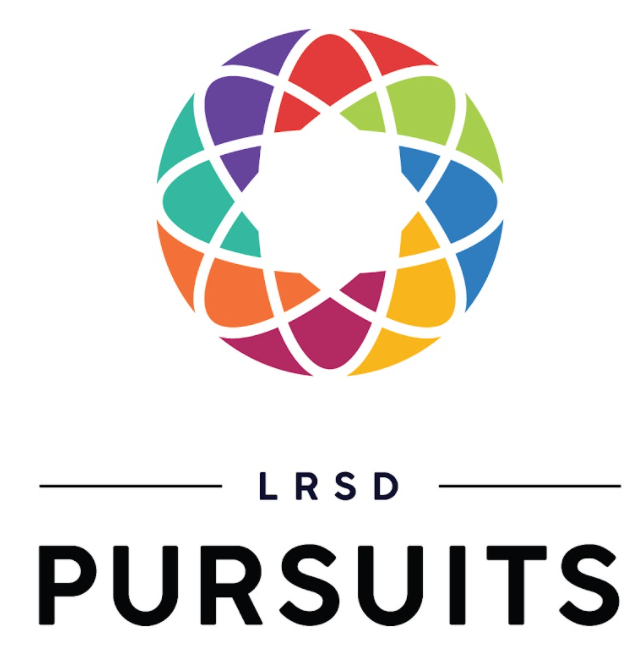 Pursuits
ANNUAL EDUCATION RESULTS REPORT
2022 to 2023
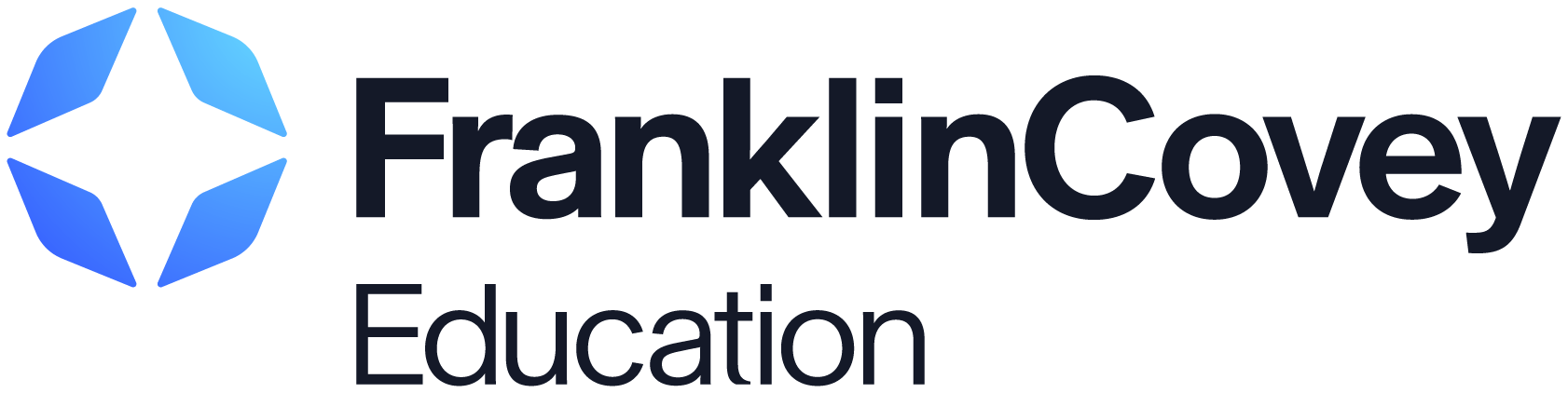 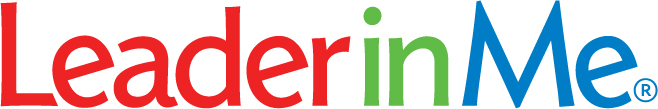 Alberta Education: Provincial Outcomes
Outcome 1: Alberta’s students are successful.
Outcome 2: First Nations, Métis, and Inuit students in Alberta are successful.
Outcome 3: Alberta has excellent teachers, school leaders, and school authority leaders.
Outcome 4: Alberta’s K-12 education system is well governed and managed.
Our Mission
Together as a community of students, families, and teachers, we provide a flexible, safe, and supportive digital and experiential learning hub for ALL students.
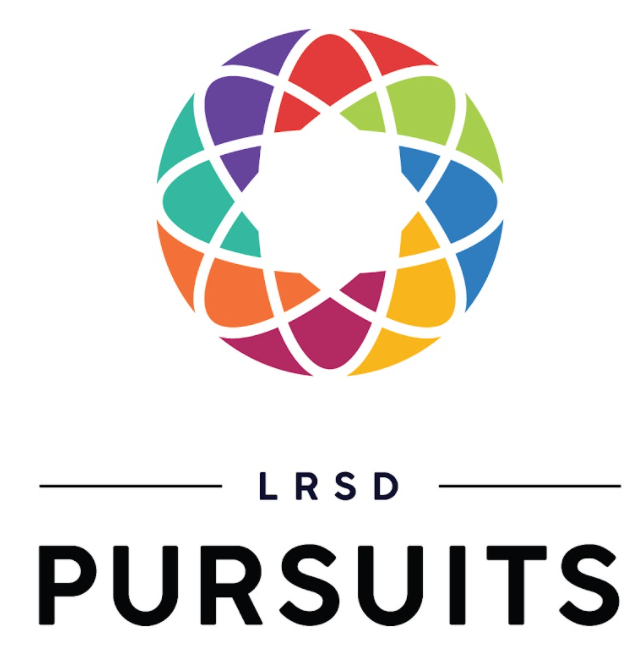 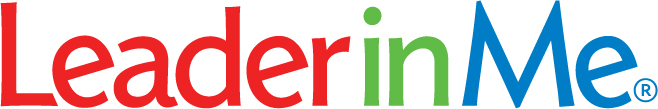 Ultimately, we hope to impact students by…
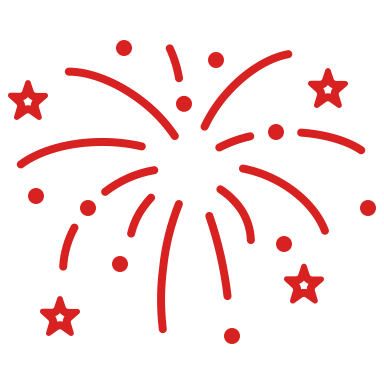 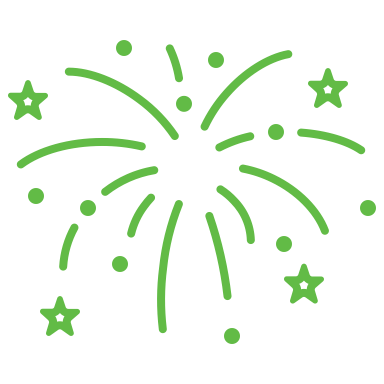 Students will be empowered learners through inclusive and flexible programming that supports their academics and life long learning goals tailored to their individual needs.
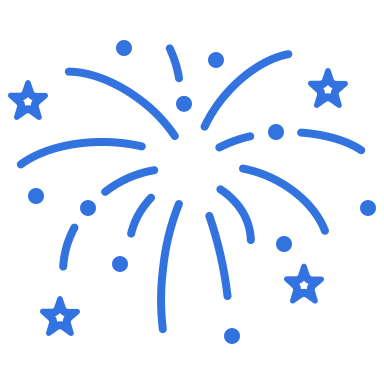 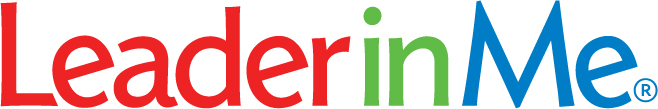 3 Types of Data
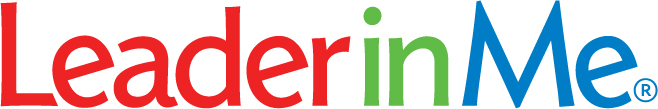 [Speaker Notes: When visioning school improvement and the ultimate impact you want to have on your students in the 2023/24 school year, why is it important to consider all three types of data?
Type answer here.]
Achievement Data | Secondary
Achievement Data 
Spreadsheet
72% of our students completed and passed their online courses in 2023-2024.
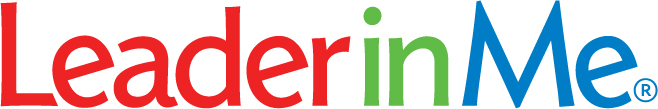 [Speaker Notes: DELETE THIS SLIDE IF YOU LEAD AN ELEMENTARY SCHOOL.
How might this data* help you frame the ultimate impact you want to have on your students in the 2023/24 school year?
Type answer here.

* To access the Achievement Data Spreadsheet, right click on the Microsoft Excel Worksheet icon, hover over Worksheet Object. A menu will populate. Click Open.]
Achievement Data | Secondary
Note: Only 4/9 students wrote PATS due to mental health concerns or not being physically able to come into an LRSD school setting (live a great distance away) so it will be difficult to glean any trend data from the low number of participants.
Achievement Data | Secondary
Note:  We have very low numbers for diploma exams. It will be difficult to glean trend data.
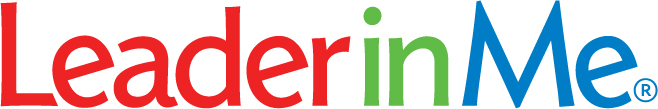 Perception Data
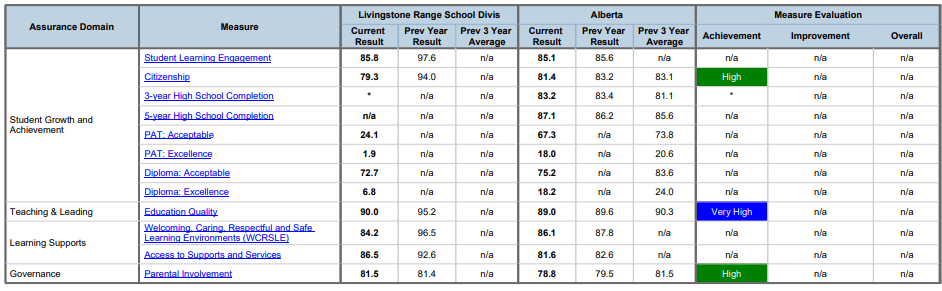 2023  LRSD Parent Survey link
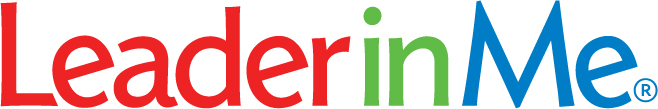 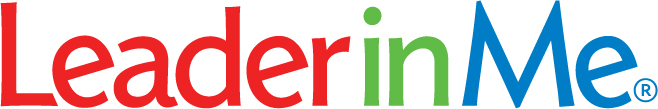 Data Summary Statements & Next Steps